第四章 光现象
第2节 光的反射
课堂导入
我们能看到这些东西是因为光源发出的光射入眼睛。
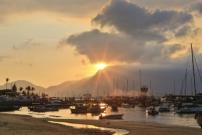 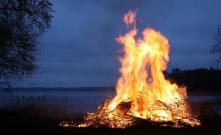 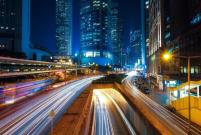 课堂导入
我们为什么能看到本身不发光的东西呢？
我们能看到不发光的物体，是因为物体反射的光进入了我们的眼中。
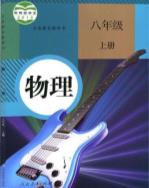 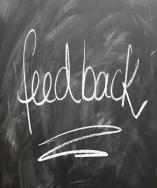 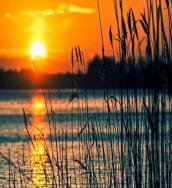 学习目标
1.知道光的反射现象。
2.认识光的反射规律。(重难点)
3.理解反射现象中光路可逆。
4.了解镜面反射和漫反射。
一、光的反射
光射向物体表面时，有一部分光会被物体表面反射回来，这种现象叫做光的反射。
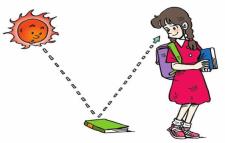 光的反射
有规律吗？
二、光的反射定律
1.提出问题
光反射时遵循什么规律？

反射光沿什么方向射出？

……
二、光的反射定律
2.设计实验
光屏
法线
N
入射光线
反射光线
入射角
反射角
平面镜
O
入射点
30o
15o
二、光的反射定律
3. 进行实验
30o
15o
15o
15o
30o
30o
45o
60o
二、光的反射定律
3. 进行实验
60o
45o
45o
45o
60o
60o
A
B
A
B
A
B
A
B
A
B
B
A
二、光的反射定律
4.分析和论证
N
O
这说明什么？
反射角随入射角的增大而增大，但始终保持相等。
A
B
二、光的反射定律
纸板CND是用两块板连接起来的。把纸板NOD向前折或向后折，还能在NOD纸板上看到反射光线吗？
D
C
N
O
这说明什么？
反射光线与入射光线、法线在同一个平面上。
二、光的反射定律
光的反射规律
（1）反射光线、入射光线、法线在同一平面内
（2）反射光线、入射光线分居法线两侧
（3）反射角等于入射角
（三线共面）
（两线分居）
（两角相等）
试一试
已知图中入射光线，请画出反射光线。
N
步骤：
　　1．先在反射面上标出入射点O；
　　2．过入射点画出反射面的垂线ON，即法线；
　　3．根据光的反射定律，反射角等于入射角画出反射光线。
O
O
反射角
入射角
=
0°
规律延伸
1.光线垂直入射时，情况怎样？
=
当光线垂直入射时，它将被垂直反射出去。
a
规律延伸
2.光线沿反射光线入射，会怎样出射？
N
B
A
r
i
O
在反射现象中，光路是可逆的。
法线  N
3
2
1
4
O
练一练
1.根据下图回答下列问题
（1）指出光路图中的入射角与反射角
（2）假如∠2＝600，入射角等于       ，反射角等
于       ，入射光线与反射光线的夹角等于       。　　　
（３）假如∠１＝60°，入射角等于         ，反射角等
于      ,入射光线与反射光线
的夹角等于        。
60°
60°
120°
入射角
反射角
30°
30°
60°
练一练
2.按要求画图
画出入射光线
画出反射光线
画出镜面
平面镜
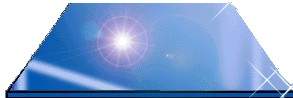 三、镜面反射和漫反射
(1)平行光线射到光滑表面上，反射光会平行射出，这种反射叫镜面反射。
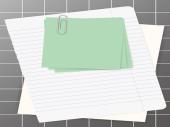 白纸
三、镜面反射和漫反射
(2)平行光线射到粗糙表面上，反射光线会射向不同方向，这种反射叫漫反射。
三、镜面反射和漫反射
观察漫反射的形成过程，你发现了什么？
镜面反射和漫反射都遵循光的反射规律
漫反射使我们能在不同方向看到本身不发光的物体。
三、镜面反射和漫反射
现在，我知道了，当我们感到不发光的物体非常亮时，是因为光线在物体上发生了镜面反射，反射光线都进入我们的眼睛。
当我们感到物体比较暗时，是因为光线在物体上发生了漫反射，反射光线有一部分进入我们的眼睛。
三、镜面反射和漫反射
生活现象
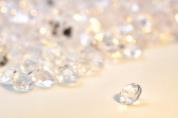 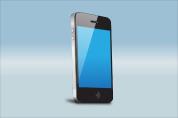 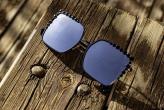 生活中哪些现象是镜面反射？哪些是漫反射？你能举出例子吗？
三、镜面反射和漫反射
你知道吗？
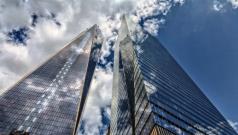 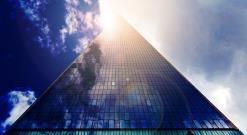 玻璃幕墙
镜面
光污染实质上是一种       反射现象
[Speaker Notes: 自己大楼美观的同时也要照顾到他人的感受]
三、镜面反射和漫反射
三、镜面反射和漫反射
角反射器
当有光线从任意角度射向尾灯时，它都能把光线“反向射回”。
光的反射
三线共面
反射定律
两线分居
两角相等
镜面反射
都遵循光的反射规律
漫反射
课堂小结
光在传播过程中被介质表面反射回去的现象
概念
在反射现象当中，光路是可逆的
两种反射
课堂练习
考点一：光的反射
典型例题 1
1.下列属于光的反射现象的是(     )
A．坐井观天，所见甚小
B．日食、月食的形成
C．白天能看见本身不发光的物体
D．人在阳光下的影子早晚长，中午短
C
课堂练习
迁移训练  1
2.如图所示的光路图中，M′N′为平面镜，ON是________，AO是_________，反射光线是_______，入射角是________，反射角的大小为__________。
法线
入射光线
∠AON
OB
30°
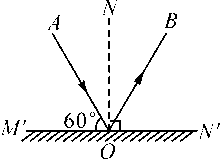 课堂练习
考点二：光的反射定律
典型例题 2
C
3.一束光线射到平面镜上，当入射光线与镜面的夹角逐渐增大时，则（      ）
A．入射角逐渐增大，反射角也逐渐增大
B．入射角逐渐减小，反射角逐渐增大
C．入射角逐渐减小，反射角也逐渐减小
D．入射角逐渐增大，反射角逐渐减小
课堂练习
迁移训练  2
4. 关于光的反射，下列说法正确的是(        )
A.当入射光线与平面镜成20°角时，反射角也是20°
B.入射光线靠近法线时，反射光线也靠近法线
C.入射角增大5°，反射光线与入射光线的夹角也增大5°
D.镜面反射遵守反射定律，漫反射不遵守反射定律
B
课堂练习
迁移训练  2
5.如图所示，入射光线以某一角度射到一镜面上。要使反射光和入射光夹角增大20o，则平面镜应（　  ）
A
A. 沿顺时针方向转10o
B. 沿顺时针方向转20o
C. 沿逆时针方向转10o
D. 沿逆时针方向转20o
课堂练习
迁移训练  2
6.一束激光自左边与水平面成40°角的方向射来，现要利用平面镜把这束激光沿水平方向向右反射出去，则平面镜与水平面间的夹角应为（        ）
A．10° 　　B．20° 　　
C．40°　　 D．80°
B
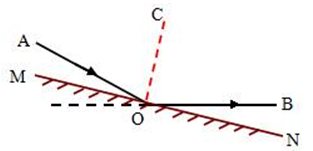 课堂练习
迁移训练  2
7.完成光路，并标出反射角的度数。
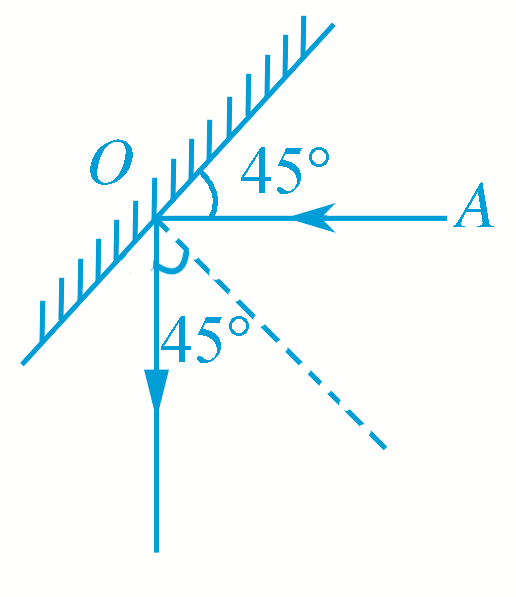 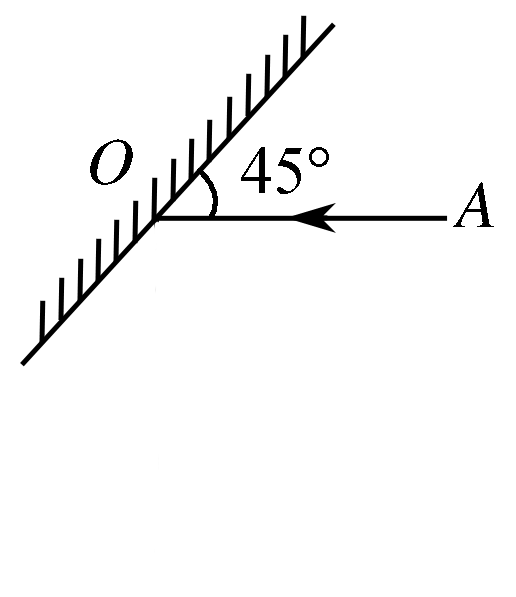 课堂练习
迁移训练  2
8.如图所示，一束光斜射到两个互相垂直的平面镜上，光线与平面镜A的夹角为60°。请在图中完成光路图，并标明由平面镜B反射后的光线与镜面的夹角大小。
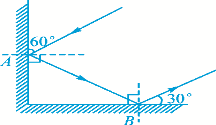 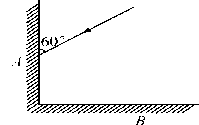 课堂练习
迁移训练  2
9.小宇的妈妈喜欢在家中养花，为了使客厅里花盆中的花能茁壮成长，小宇想让室外太阳光照射到盆中花上的B处，如图，请你在图中把光路补充完整并过A点画出放置的平面镜。
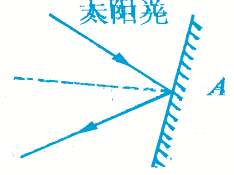 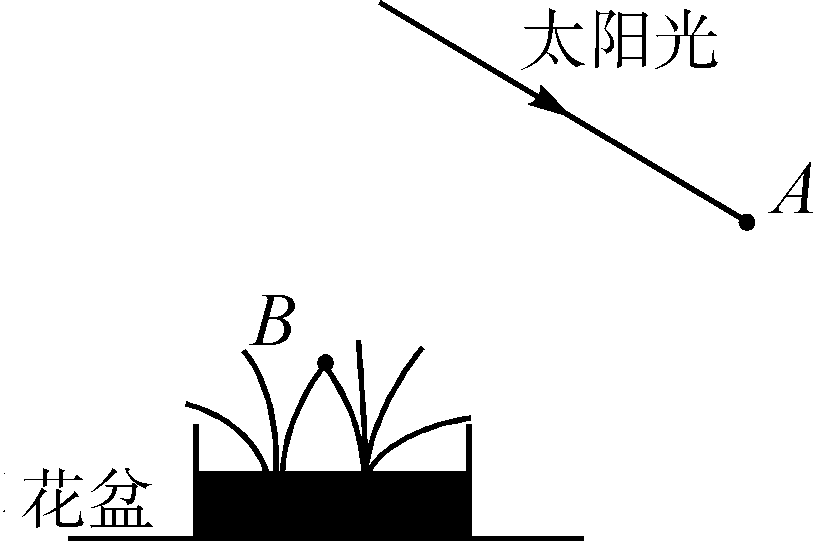 课堂练习
迁移训练  2
10.与水平面夹角为30度的光线经平面镜反射后竖直射入水中，该如何放置该平面镜？
………………..
课堂练习
考点三：镜面反射和漫反射
典型例题 3
11.由于光的__________现象，教室里不同位置上的同学都能看到黑板上的粉笔字。黑板因“反光”而使某个角度的同学看不清黑板上的字，这是光的____________现象。从不同方向能看到电影院银幕上的图像，这是光的_________现象(以上三空均填“漫反射”或“镜面反射”)，这两种现象都遵循光的_______定律。
漫反射
镜面反射
漫反射
反射
课堂练习
迁移训练  3
12.雨后天晴的夜晚，行走时为了不踩到地上的积水，下列判断中正确的是（      ）
B
A. 迎着月光走，地上暗处是水；背着月光走，地上发亮处是水
B. 迎着月光走，地上发亮的是水；背着月光走，地上暗处是水
C. 迎着月光走和背着月光走，都应是地上发亮处是水 
D. 迎着月光走和背着月光走，都应是地上暗处是水
课堂练习
迁移训练  3
13.如图，光学实验课时，小叶用激光灯对着光滑的大理石地面照射，无意中发现对面粗糙的墙壁上出现一个明亮的光斑，而光滑地面上的光斑很暗，对此现象解释较合理的是(    )
A．地面吸收了所有的光
B．墙壁对光发生漫反射
C．地面对光发生漫反射
D．墙壁对光发生镜面反射
B
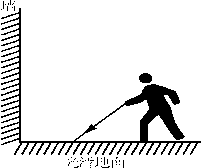 课堂练习
迁移训练  3
14.如图所示，相邻两室，一明一暗，在两室相邻的墙壁上有一平面镜M，且∠AOC＝∠BOC，甲、乙两人分别站在A、B两点，面向平面镜张望，则(     )
A．甲可看到乙，乙看不到甲
B．甲、乙相互都可以看到
C．甲看不到乙，乙看不到甲
D．甲看不到乙，乙可看到甲
D
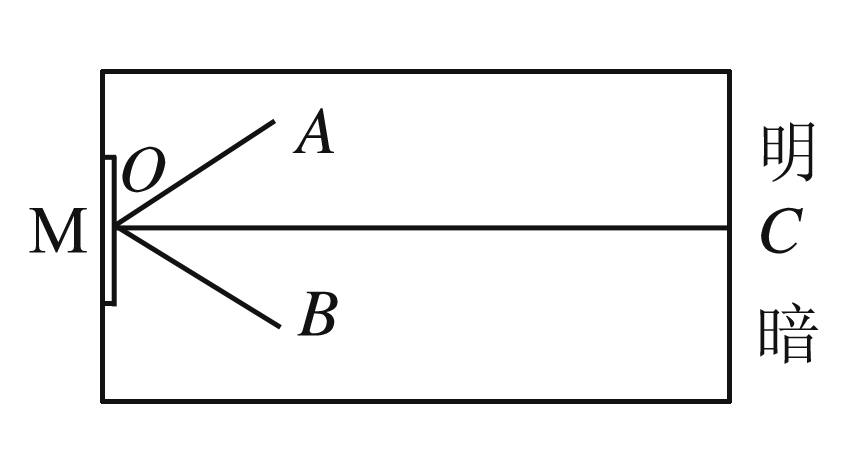 感谢各位的仔细聆听